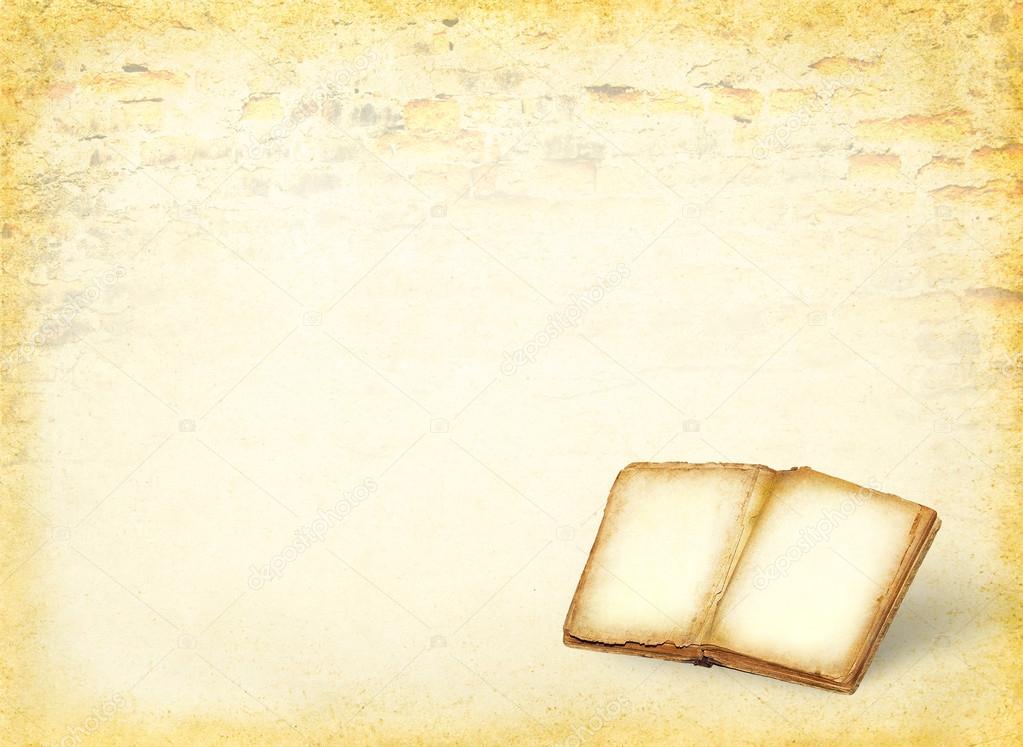 Милый сердцу уголок –              моя малая родина
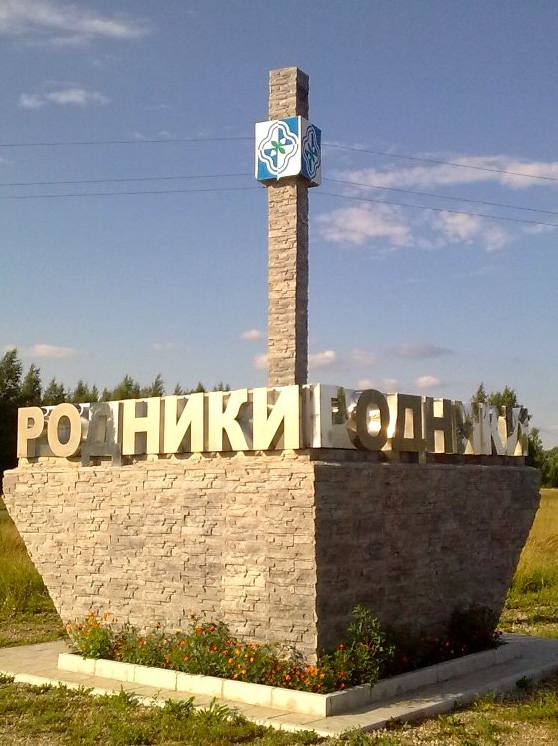 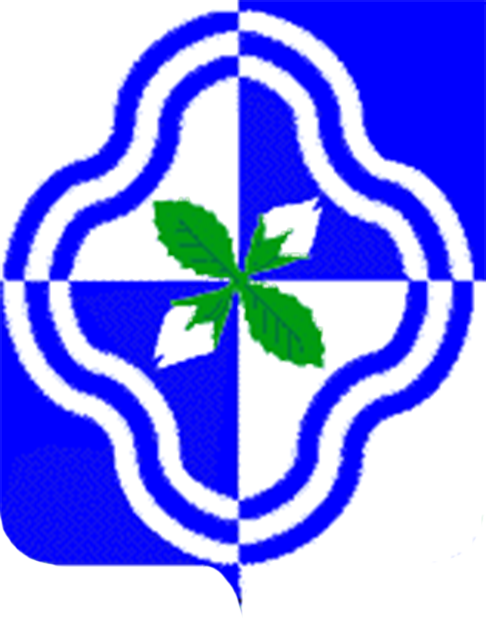 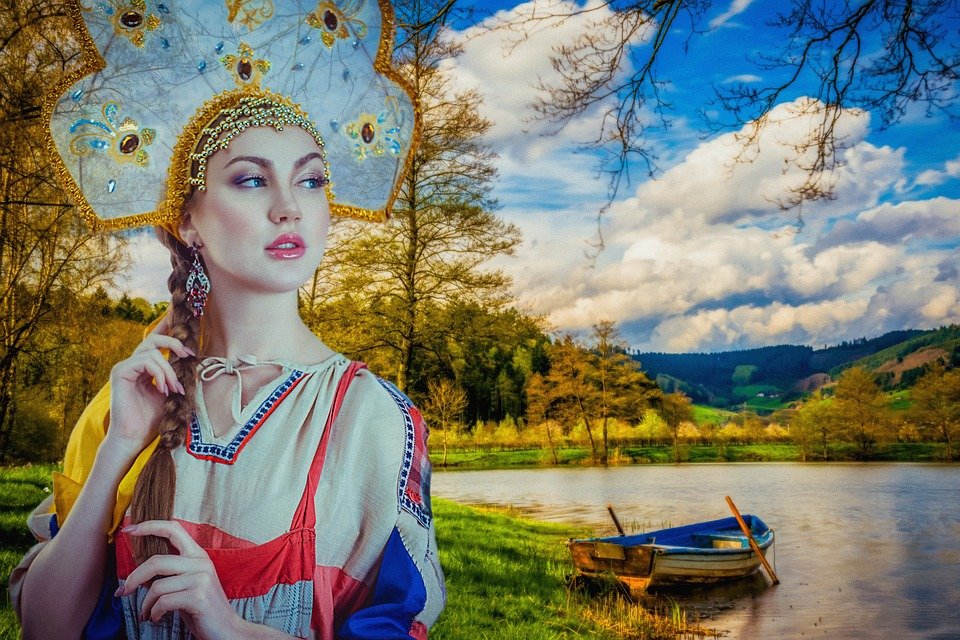 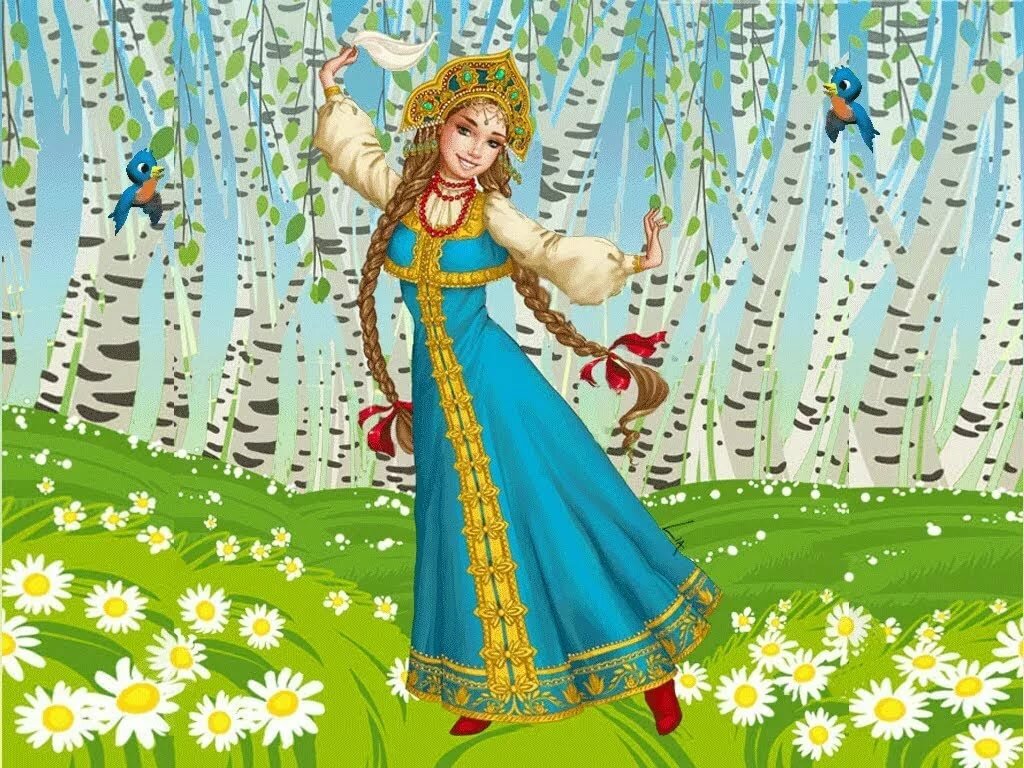 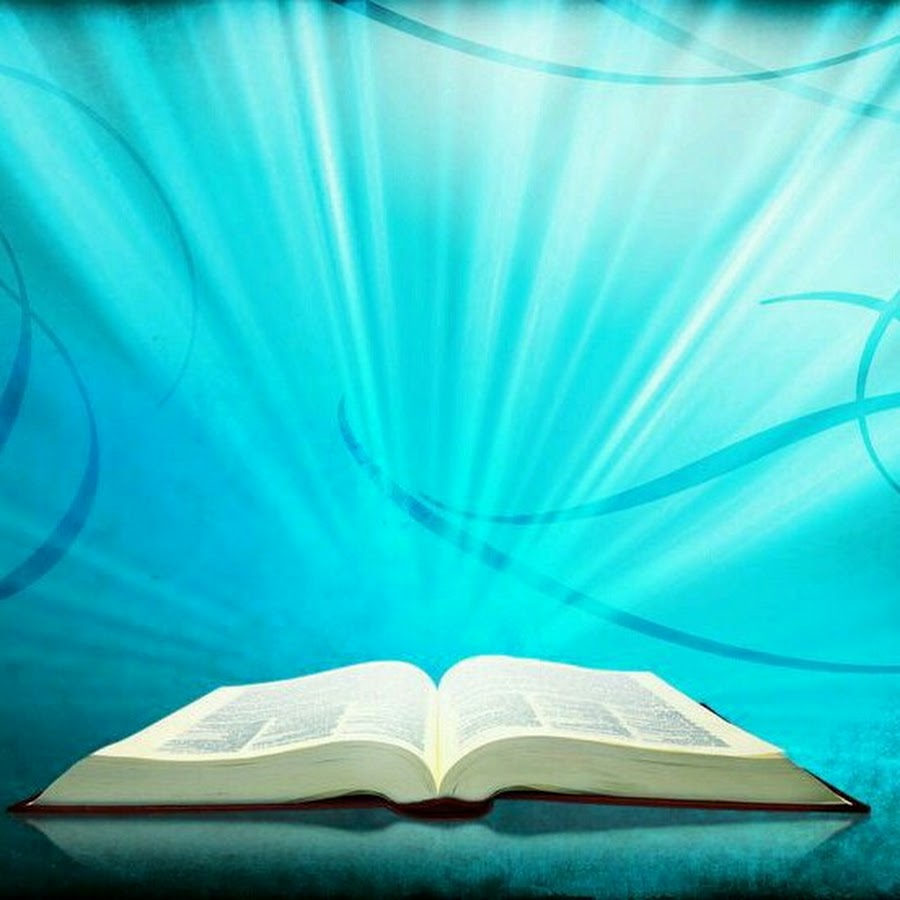 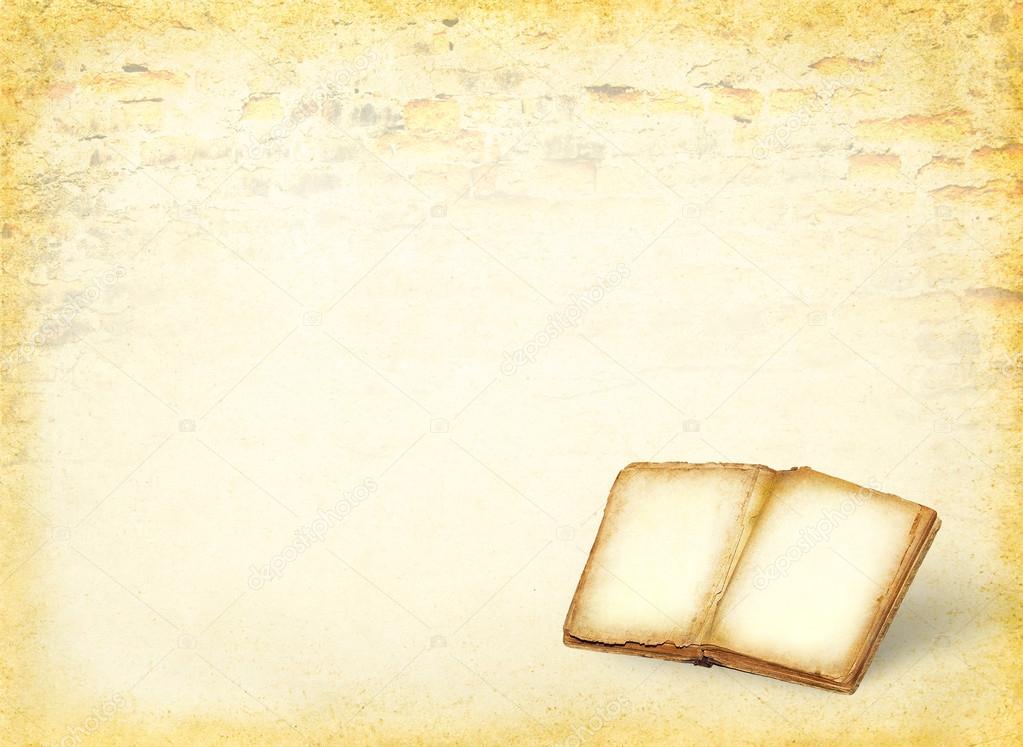 «С малой родины начинается Россия».
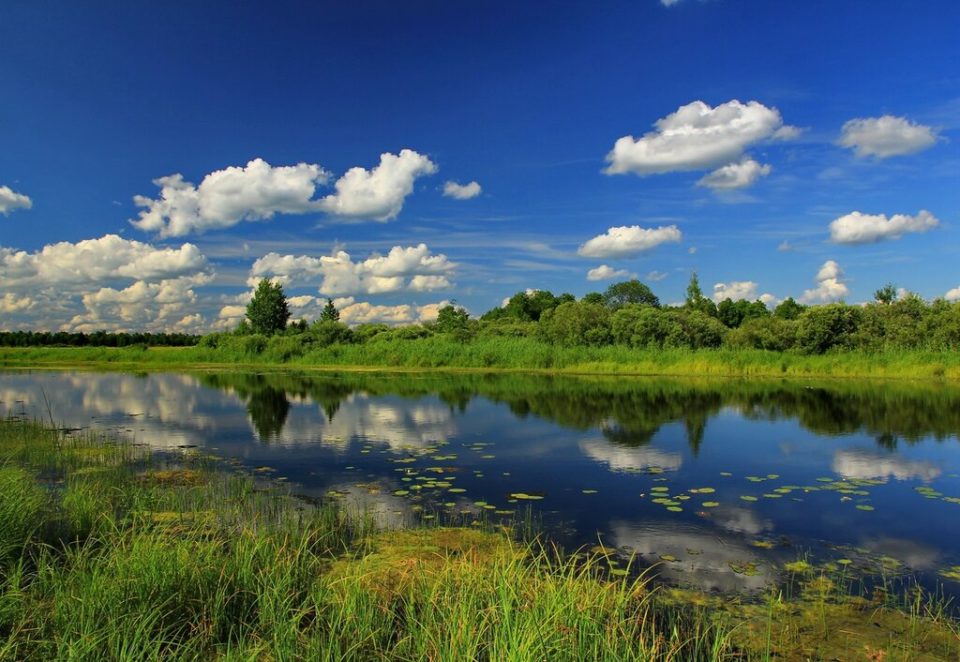 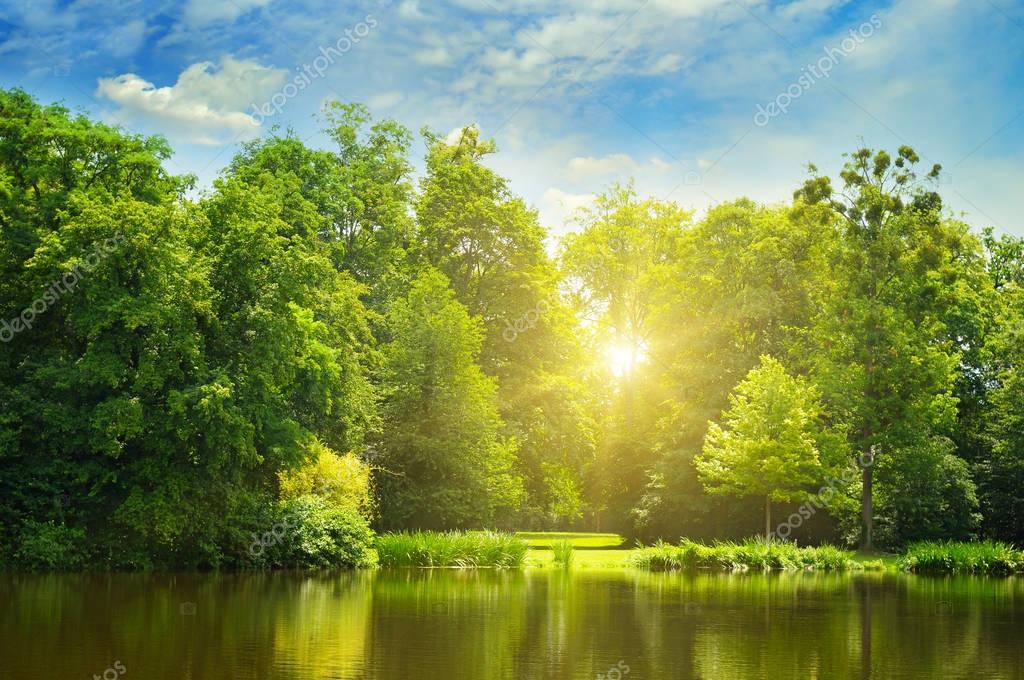 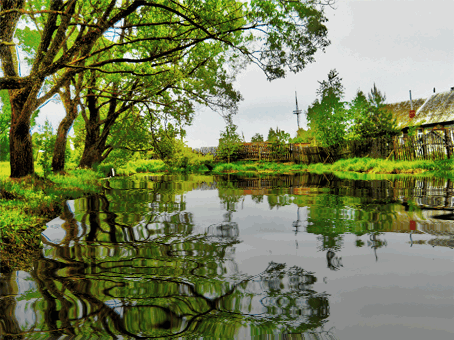 «С малой родины начинается Россия».
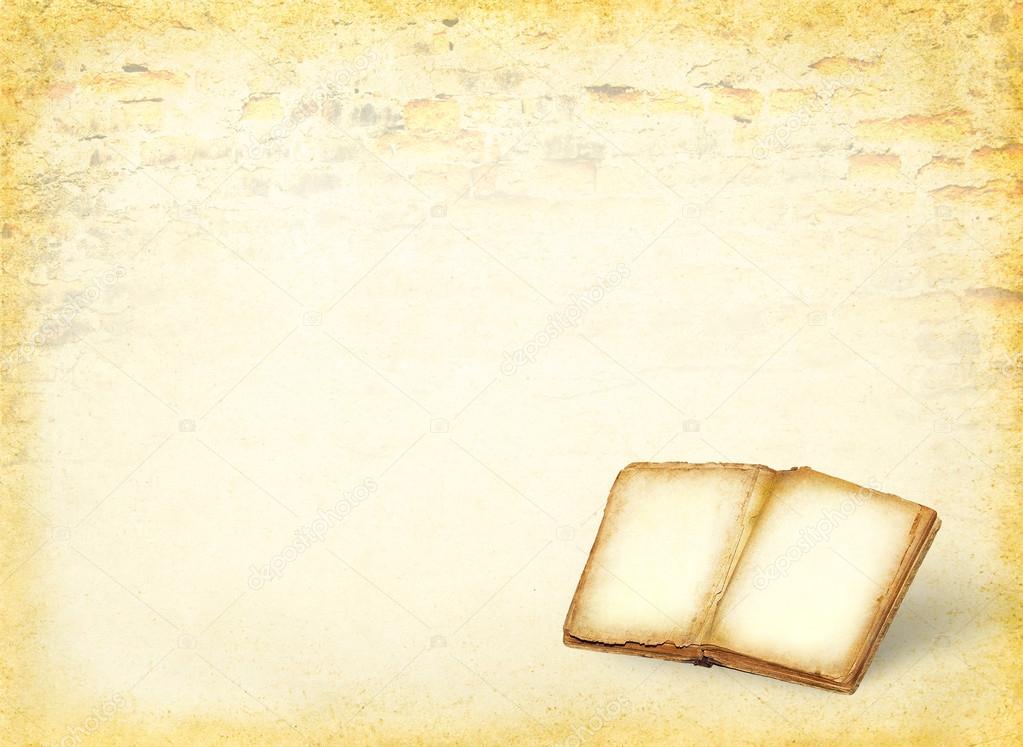 «Малая родина у каждого своя»
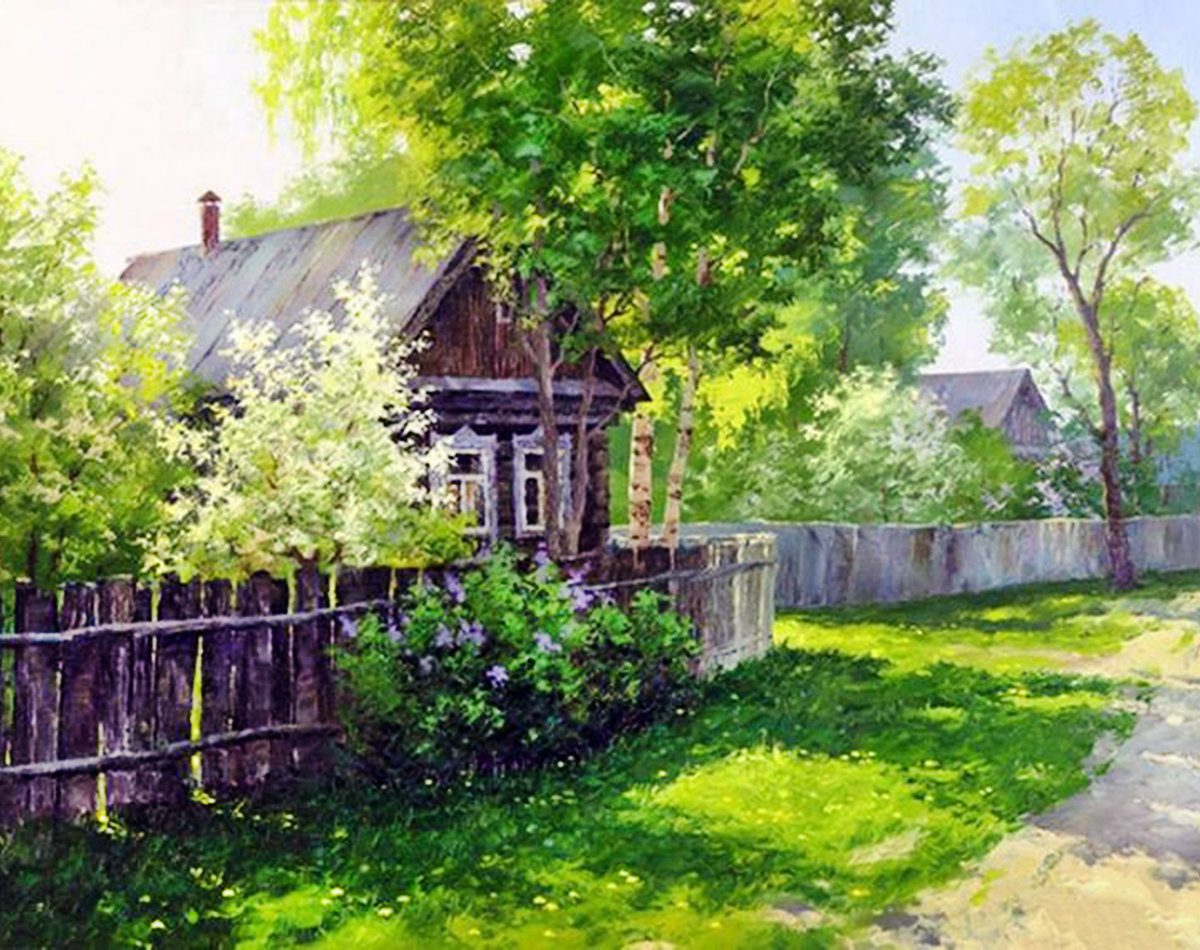 Россия
Ивановская  область Город  Родники
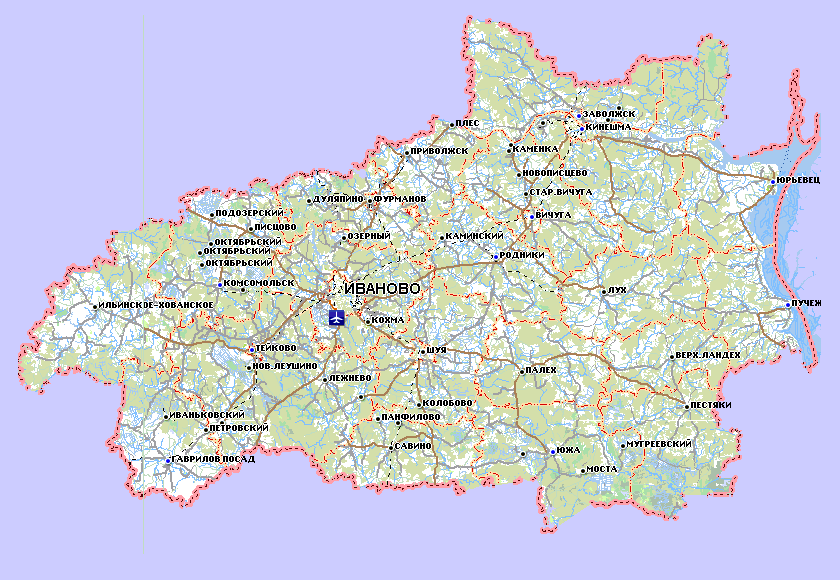 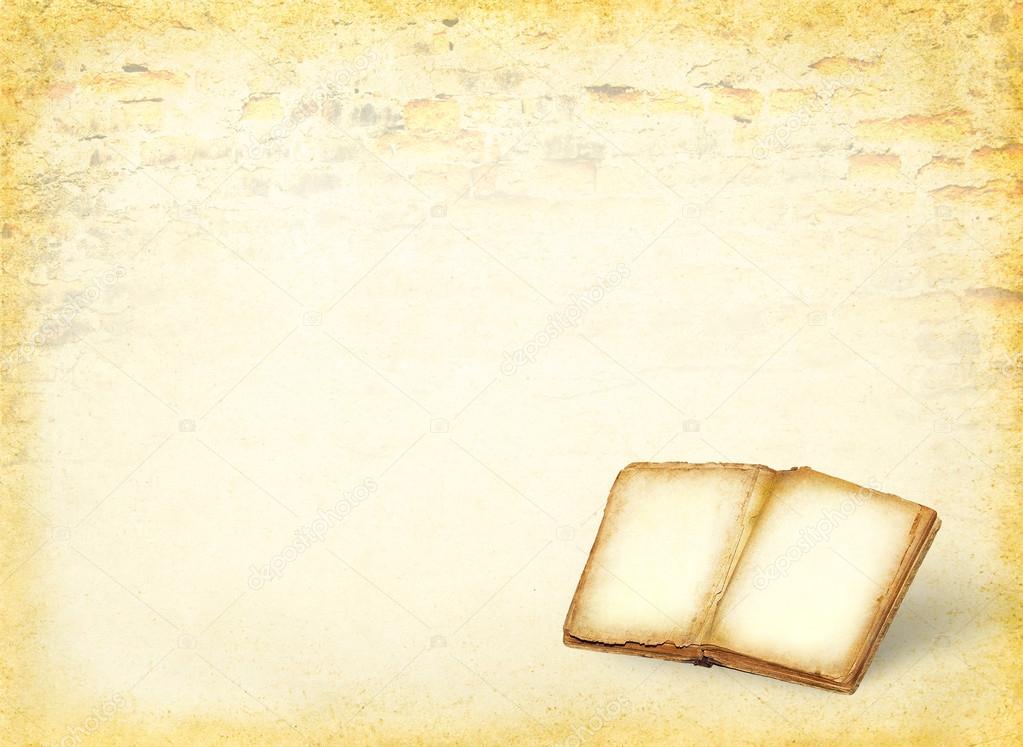 «Изучаем историю  города»
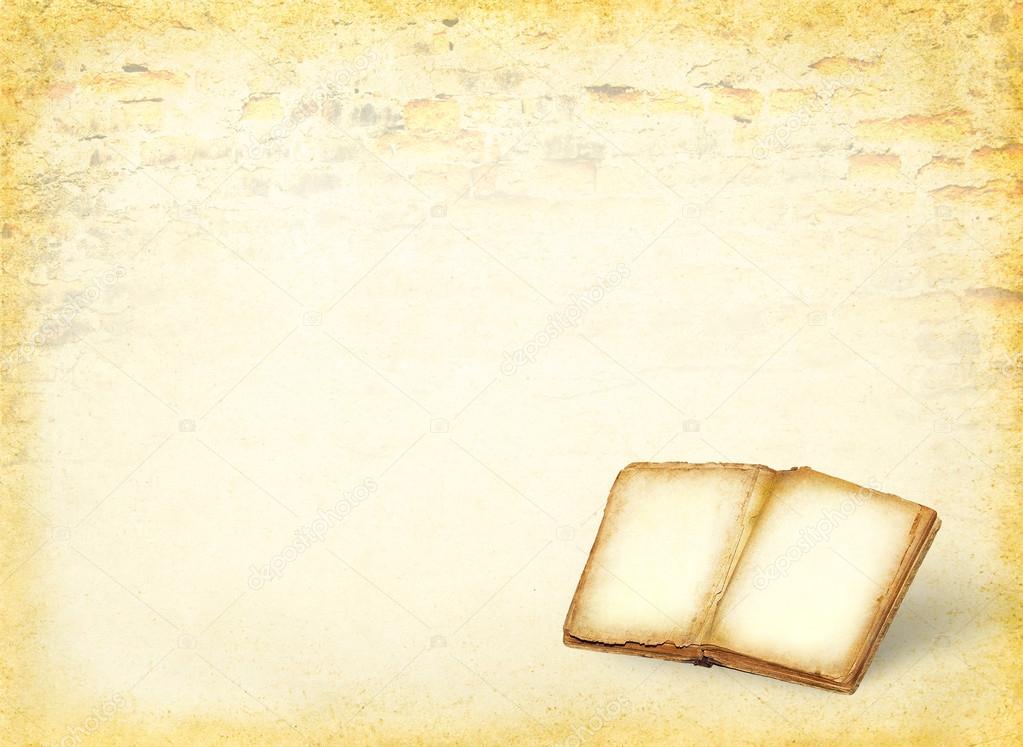 Первое упоминание о Родниках как о селении сохранилось в перечне владений Суздальского женского Покровского монастыря за 1606 год.
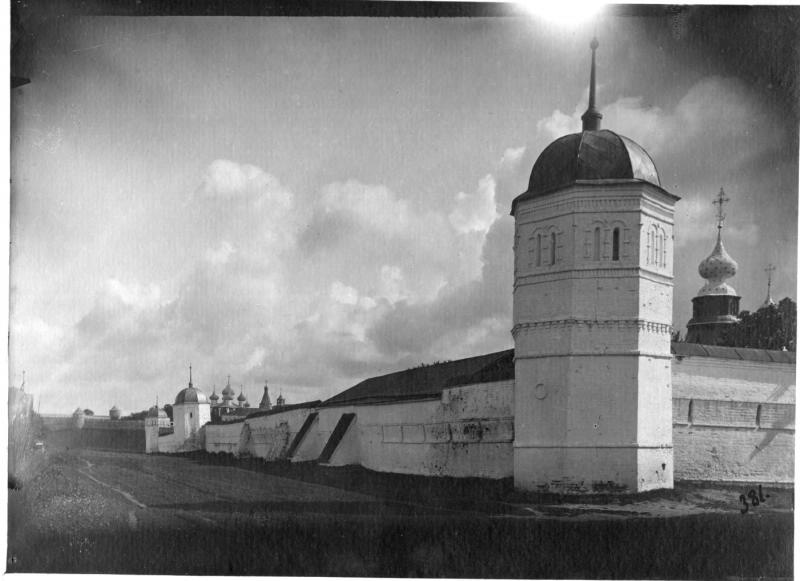 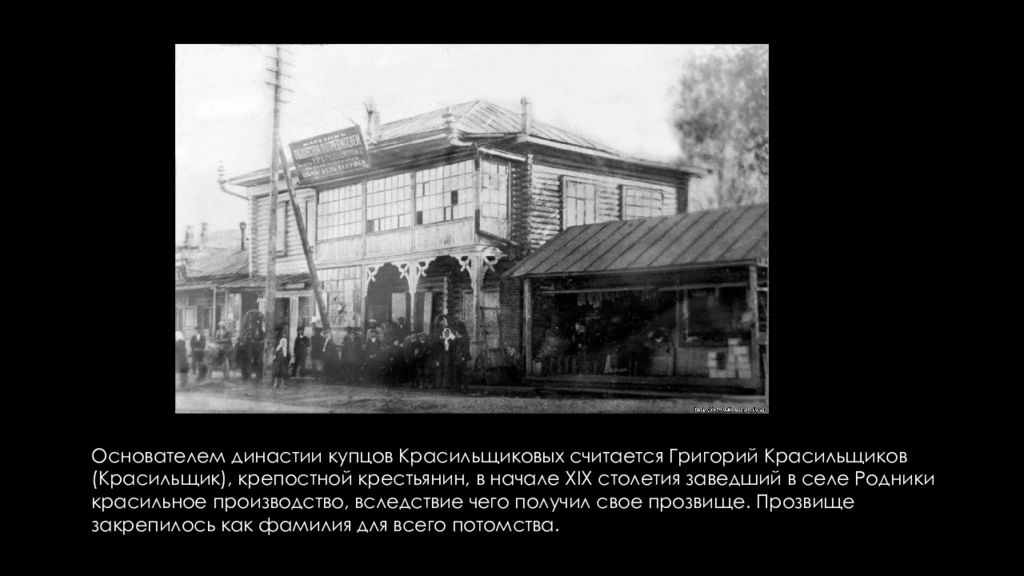 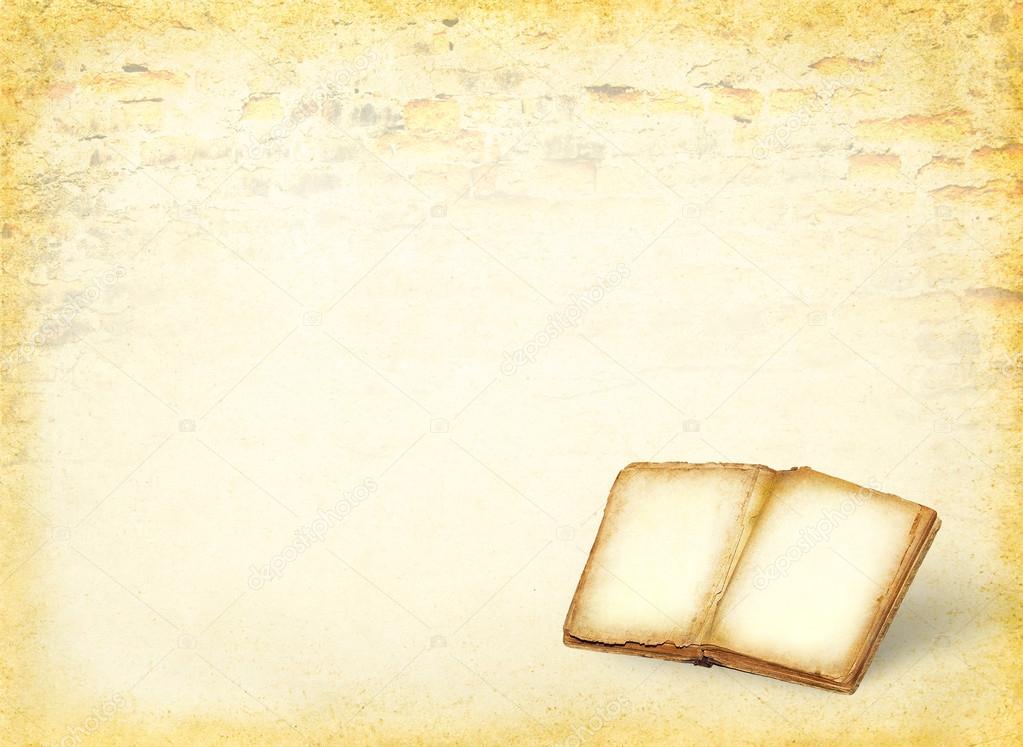 Григорий Михайлов
Анна Михайловна                   Красильщикова
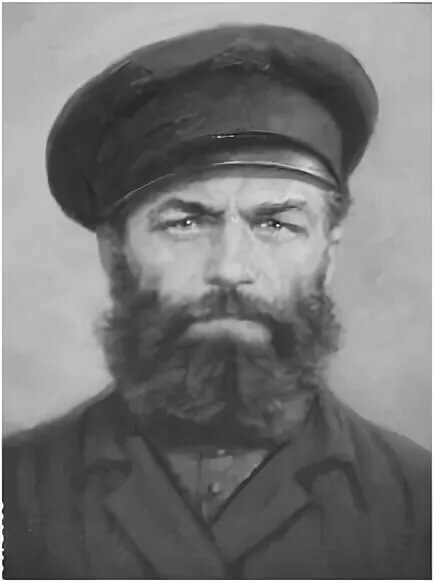 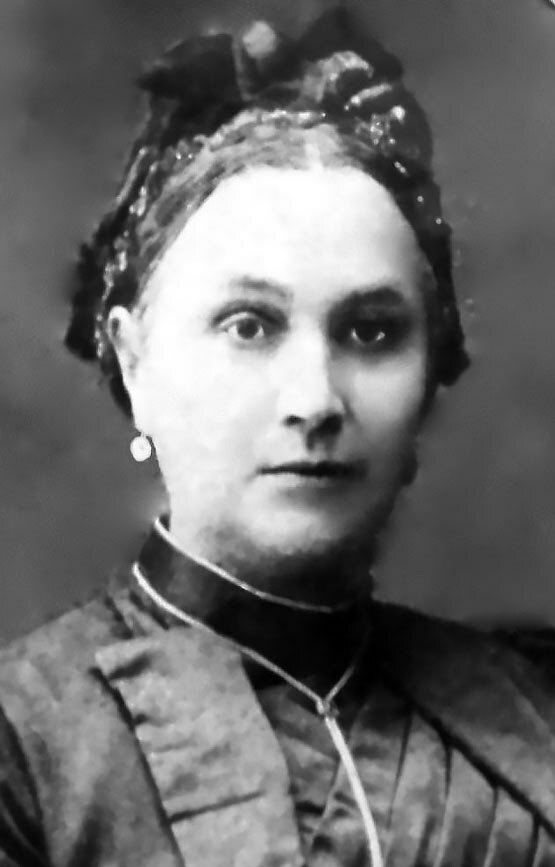 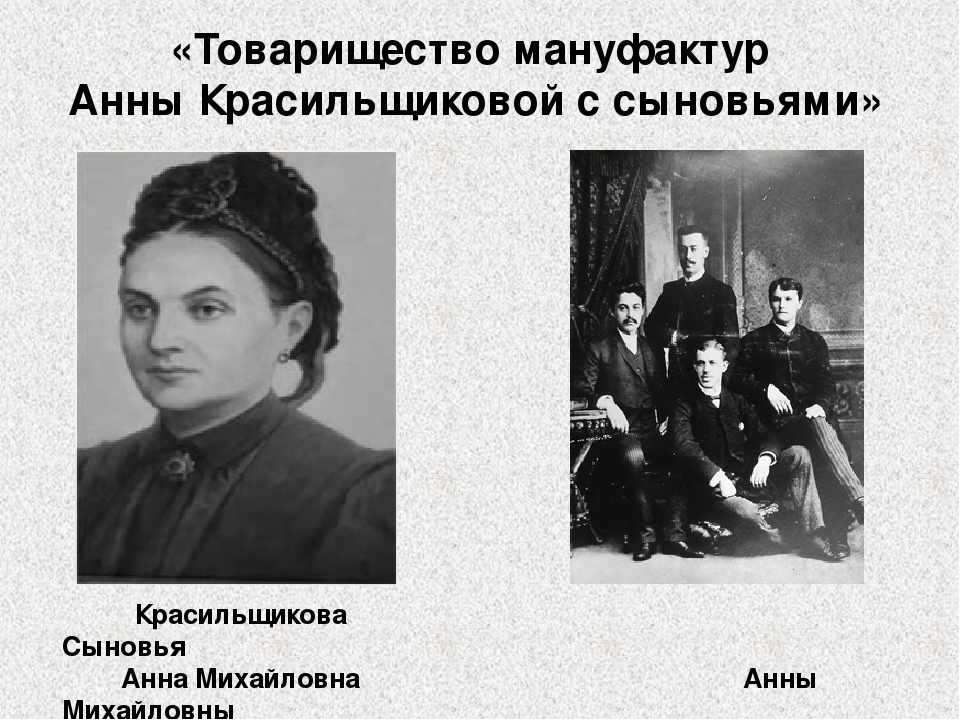 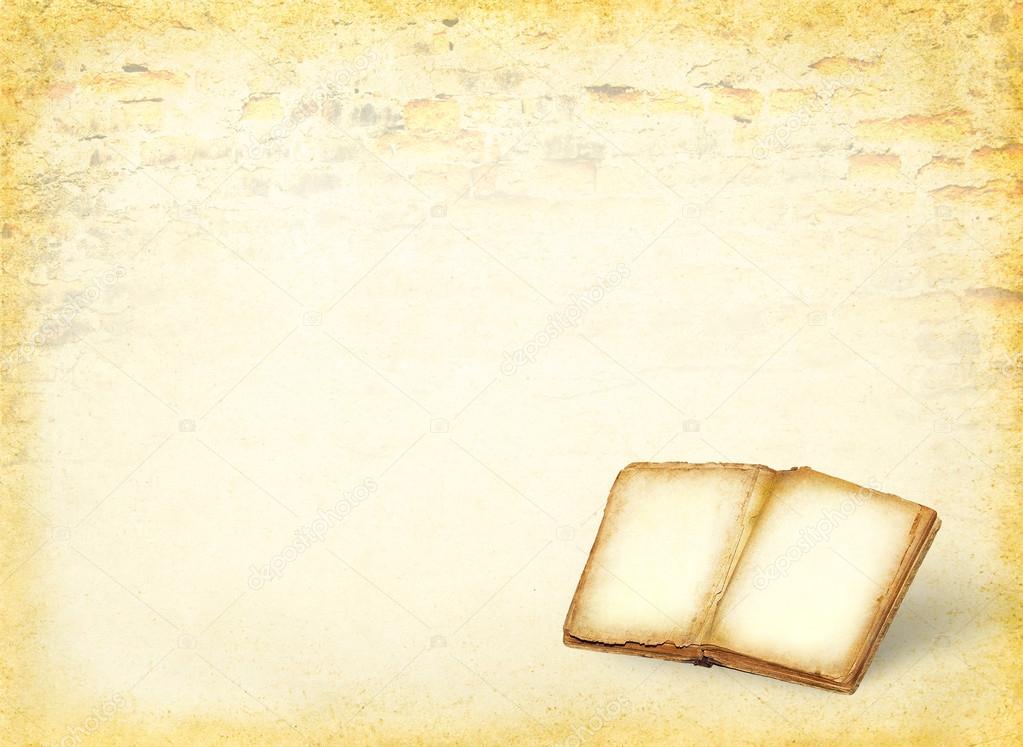 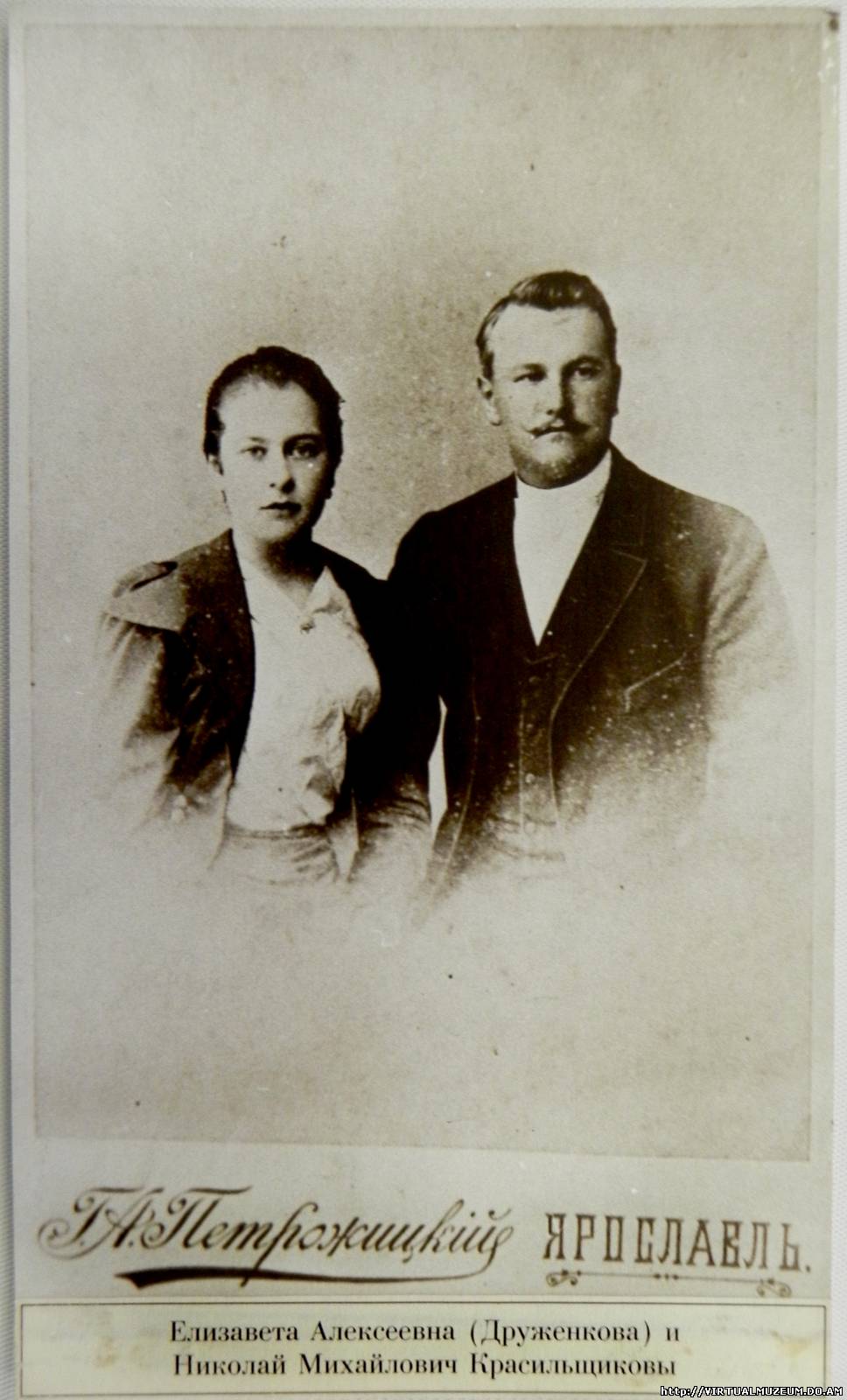 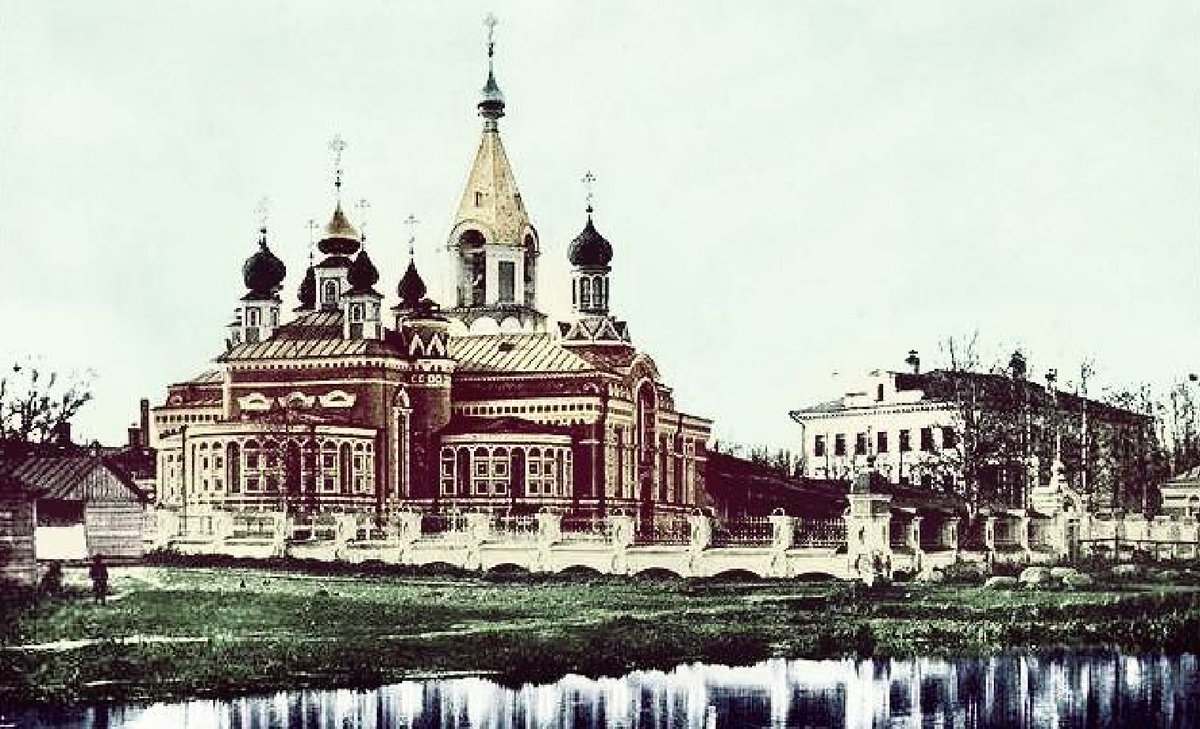 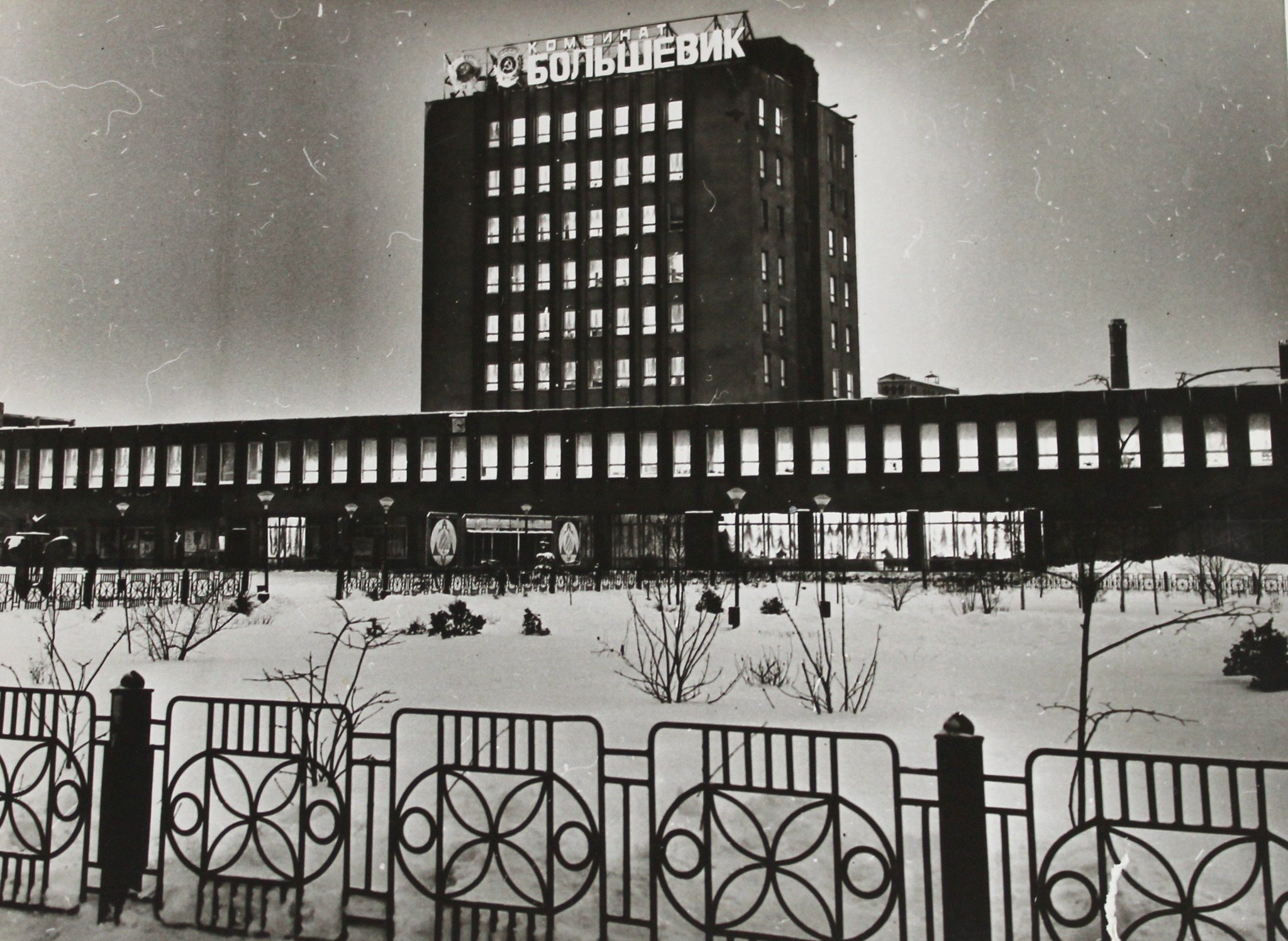 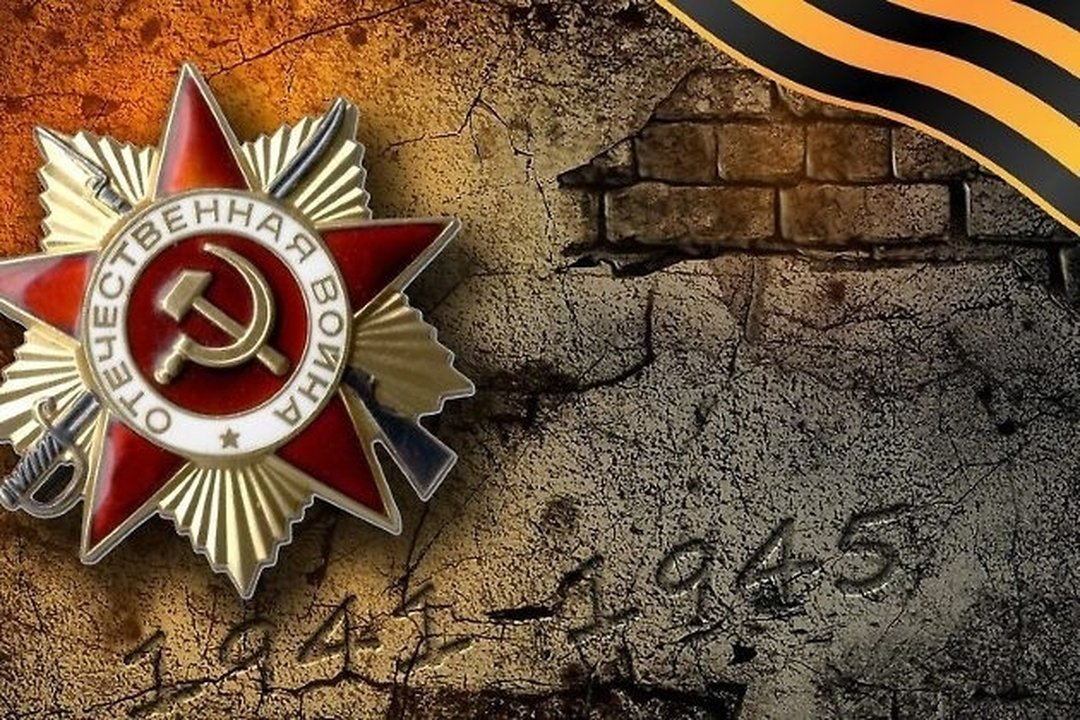 Цифры и факты: за годы Великой Отечественной войны были призваны в действующую армию и ушли на фронт добровольцами 10 956 жителей Родниковского района;4 896 из них погибли или пропали без вести; около 5 000 родниковцев-фронтовиков награждены орденами и медалями
 Герои Советского Союза
Кургузов Ю.П                              Лебедев Д.И                           Мазурин М.А.
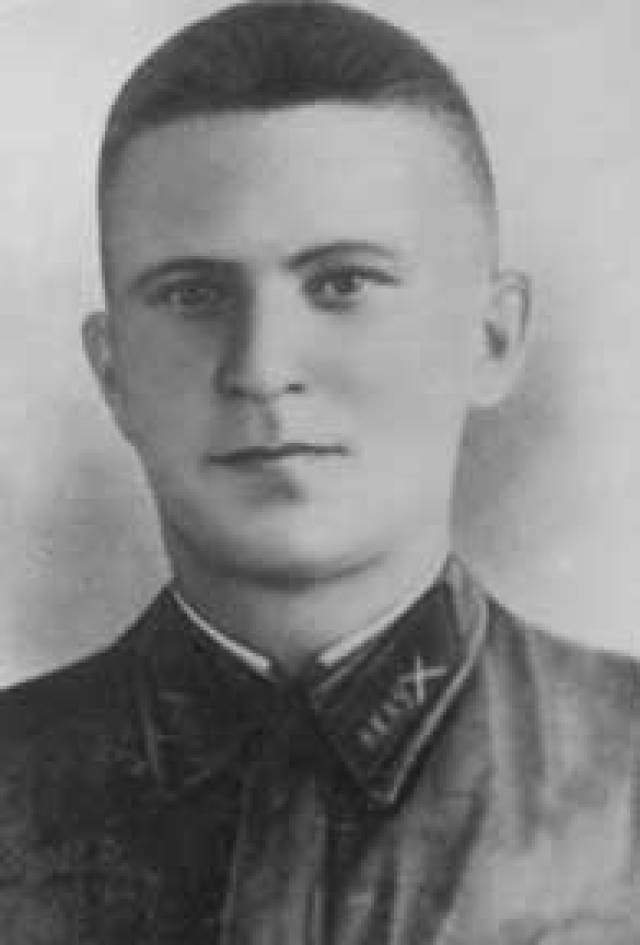 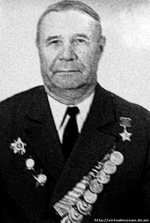 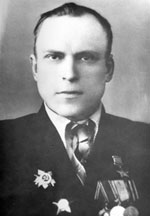 М.И. Шилов.
П.А. Милов.
А.В. Рыжиков.
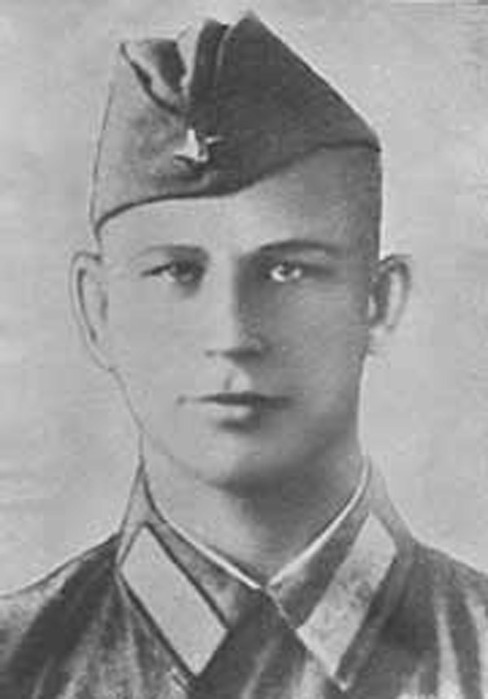 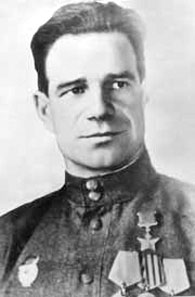 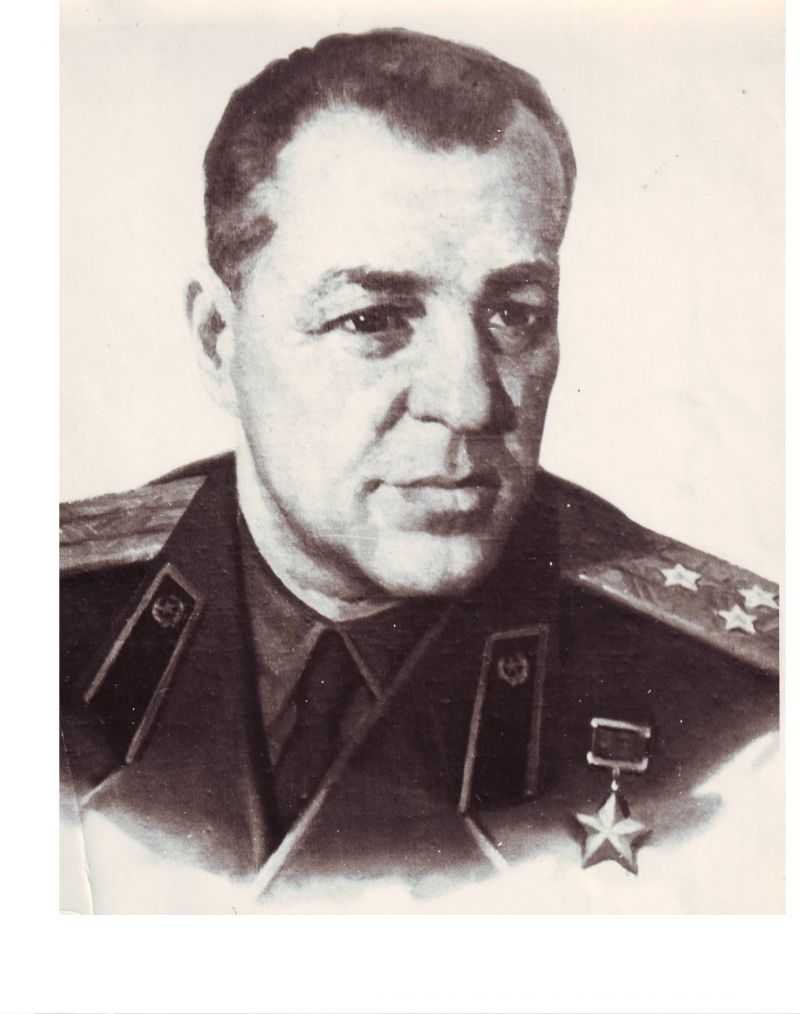 В.И. Борисов.
В.С. Волков.
П.И. Сахаров.
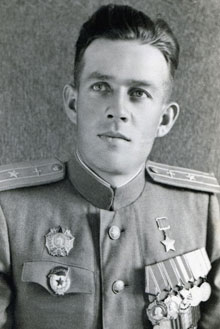 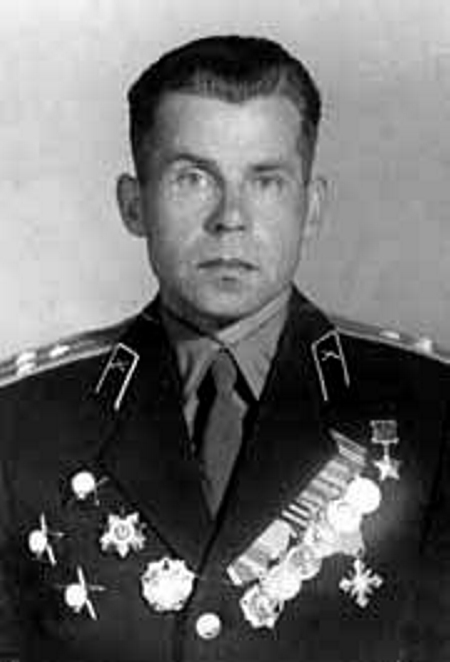 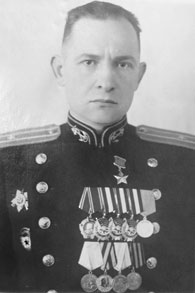 «С малой родины начинается Россия».
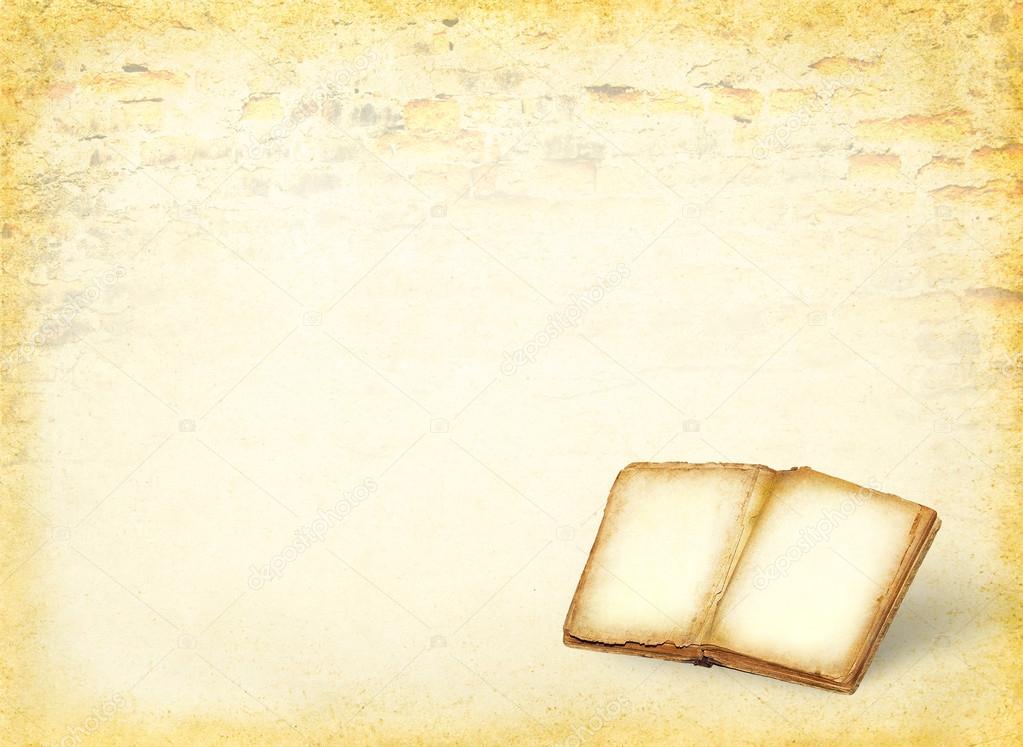 «Путешествие в прошлое и настоящее»
В настоящее время комбинат стал филиалом ЗАО ПК «Нордтекс» в г. Родники «Родники-Текстиль», на котором работает около 5 тысяч человек. Почти два века предприятие развивалось и совершенствовалось
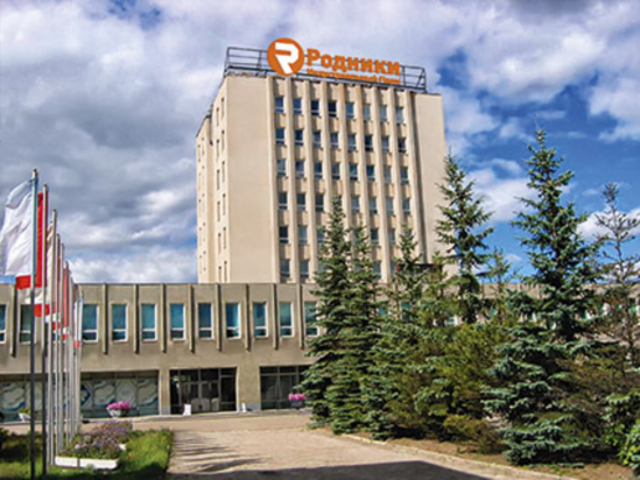 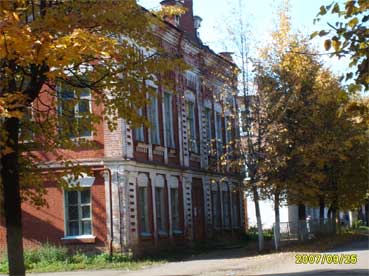 «Алёнушкина» школа, хотя правильнее было его называть «Еленушкиной».
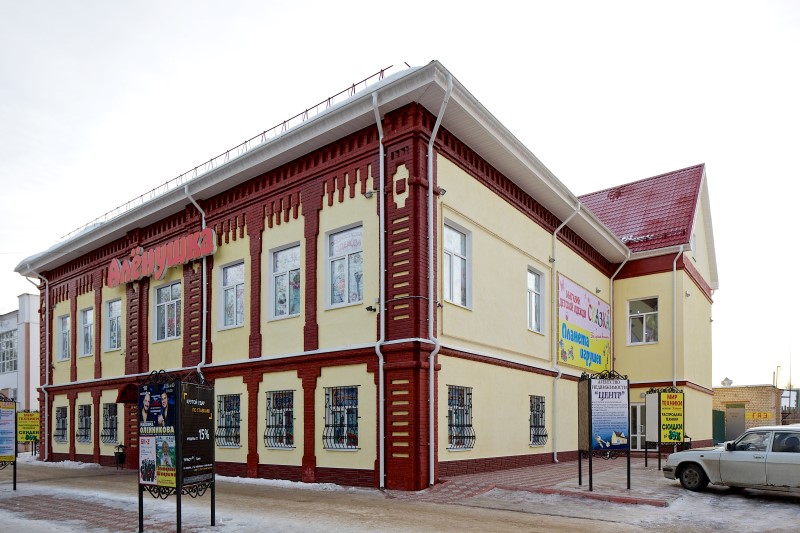 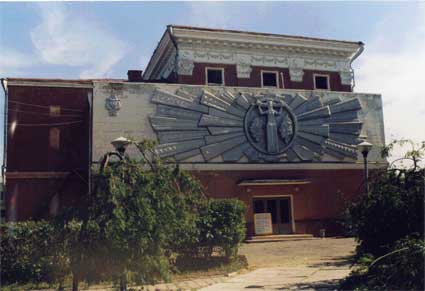 Торговый центр "КЛУБничка".
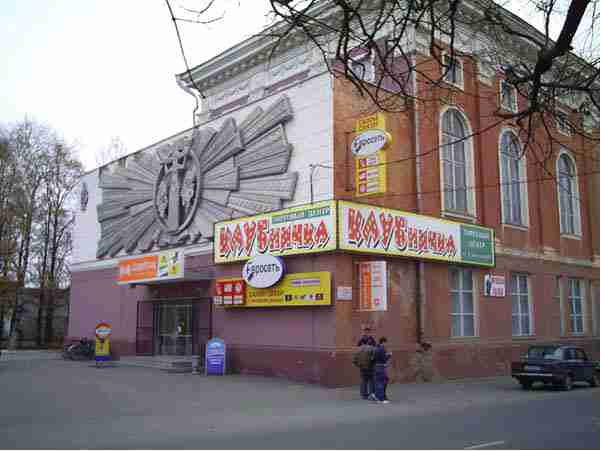 Центр  Детского творчества
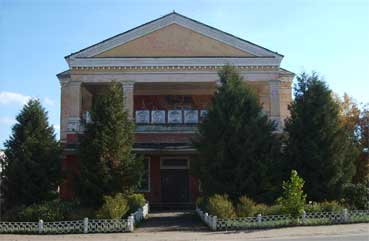 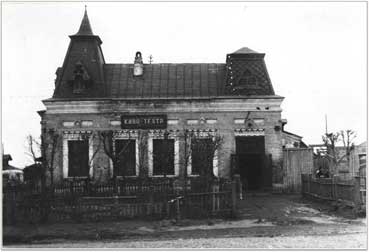 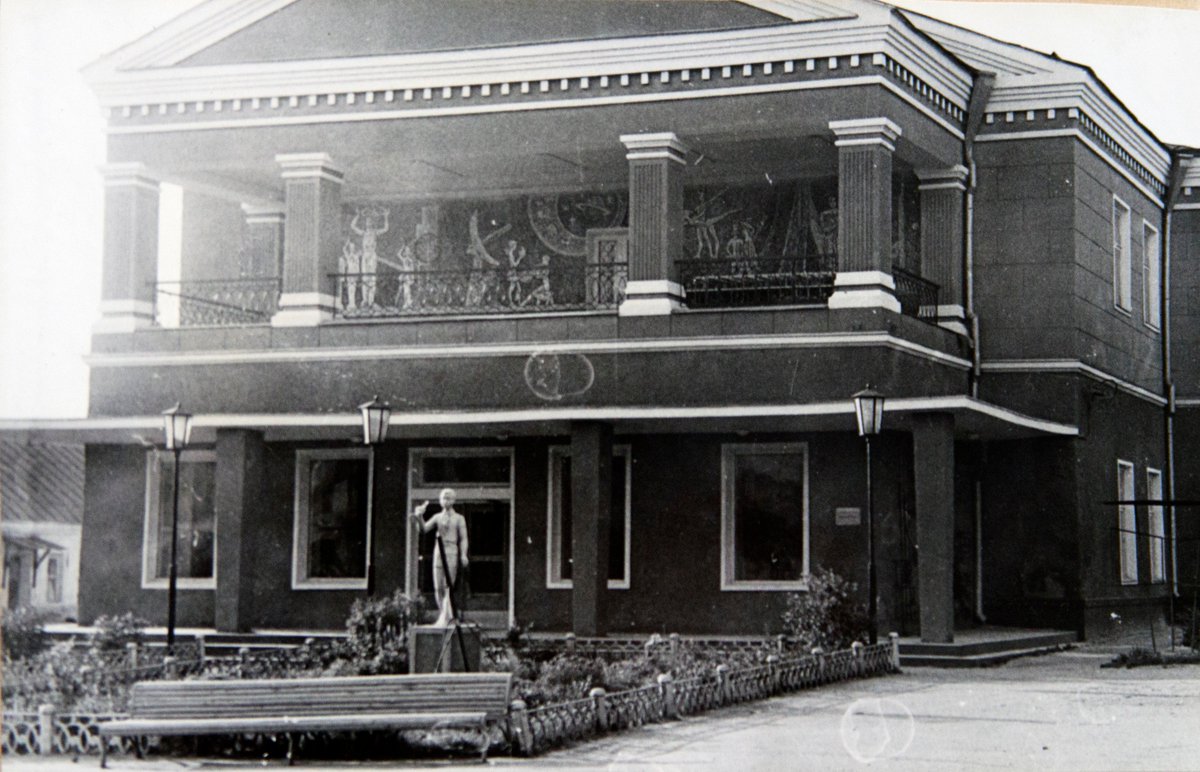 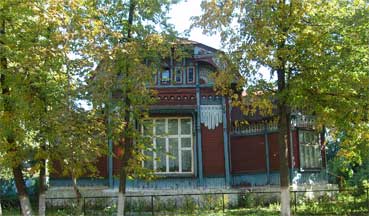 Дом Рожковых
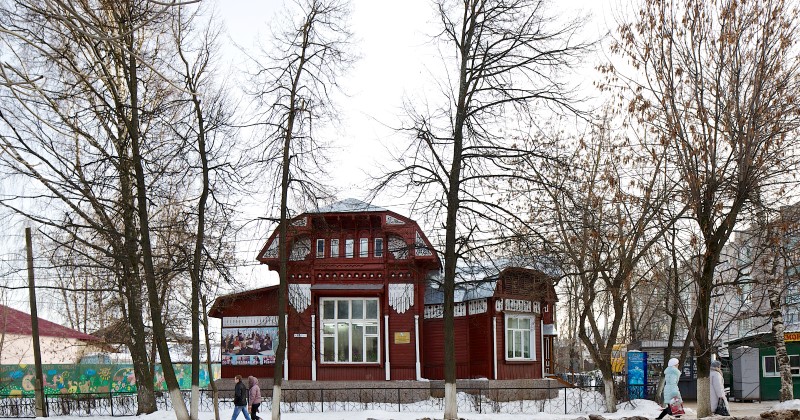 Публичная библиотека
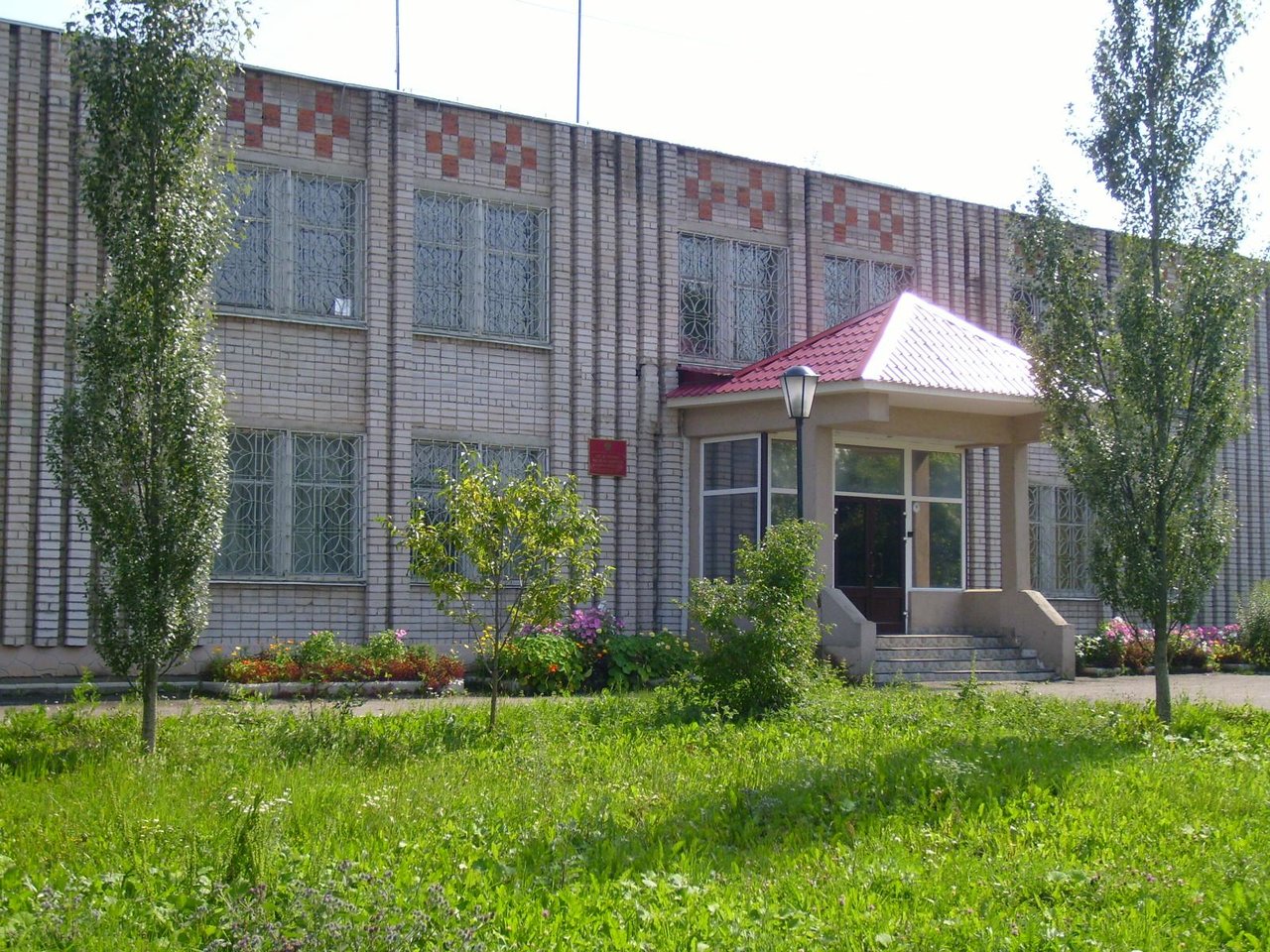 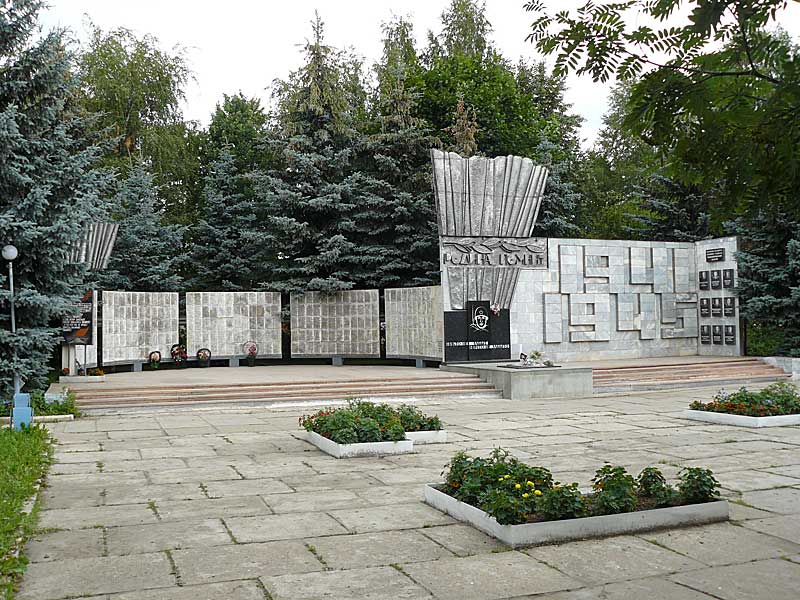 Этот дом-терем всегда вызывает какое-то притяжение
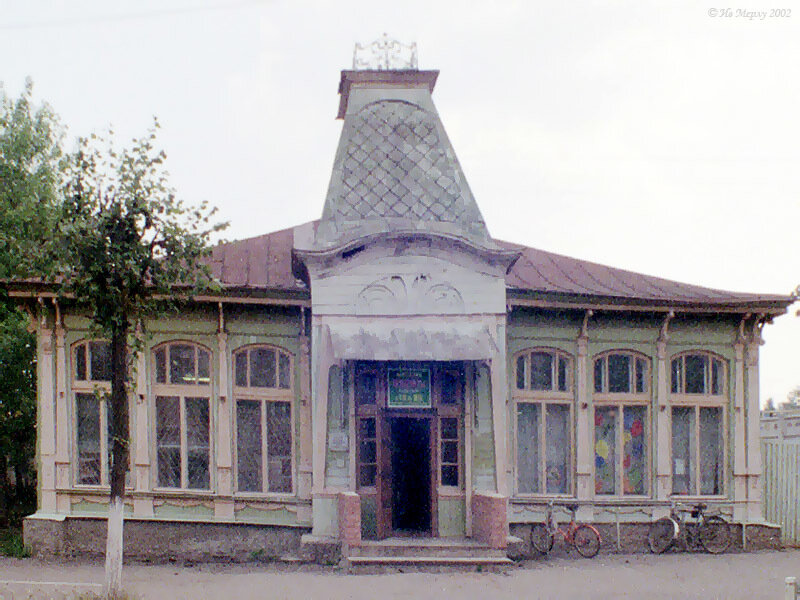 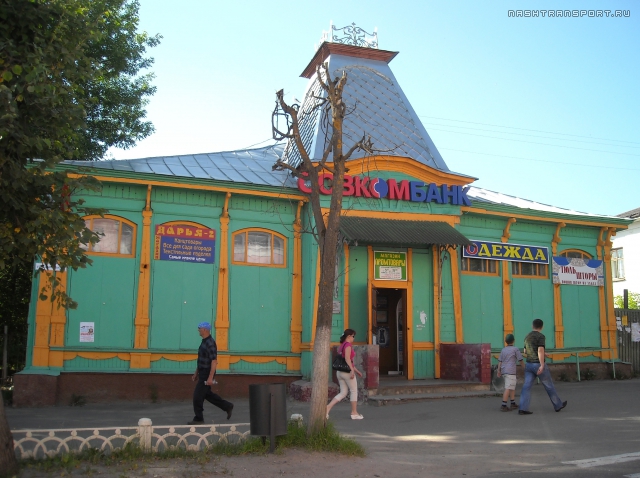 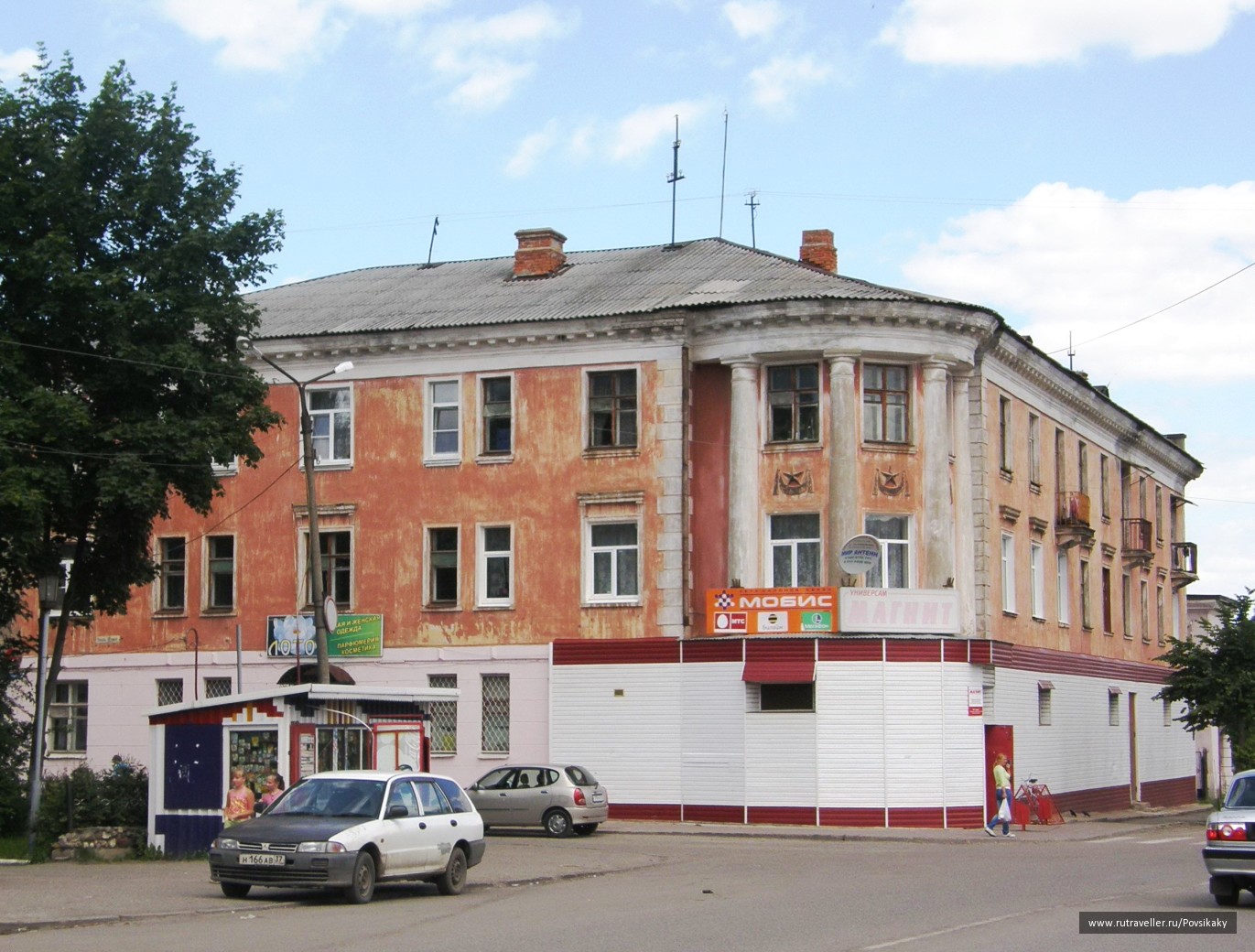 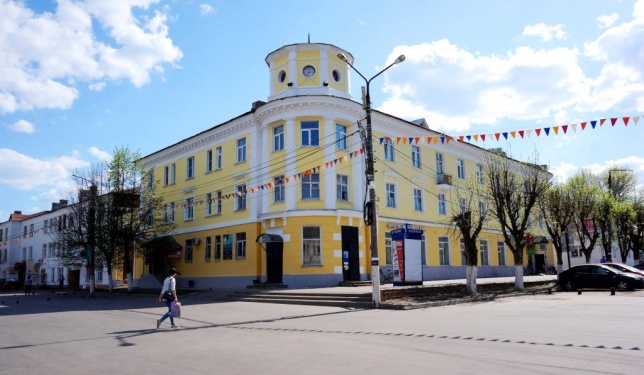 Площадь имени
  В.И. Ленина.
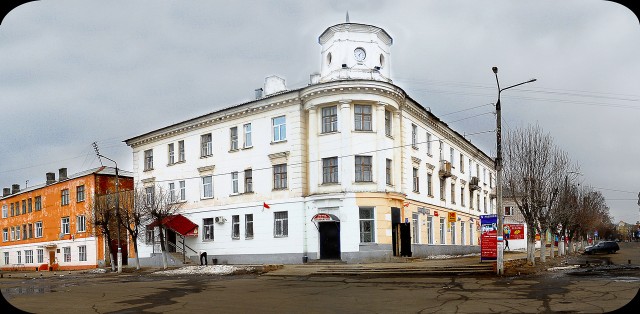 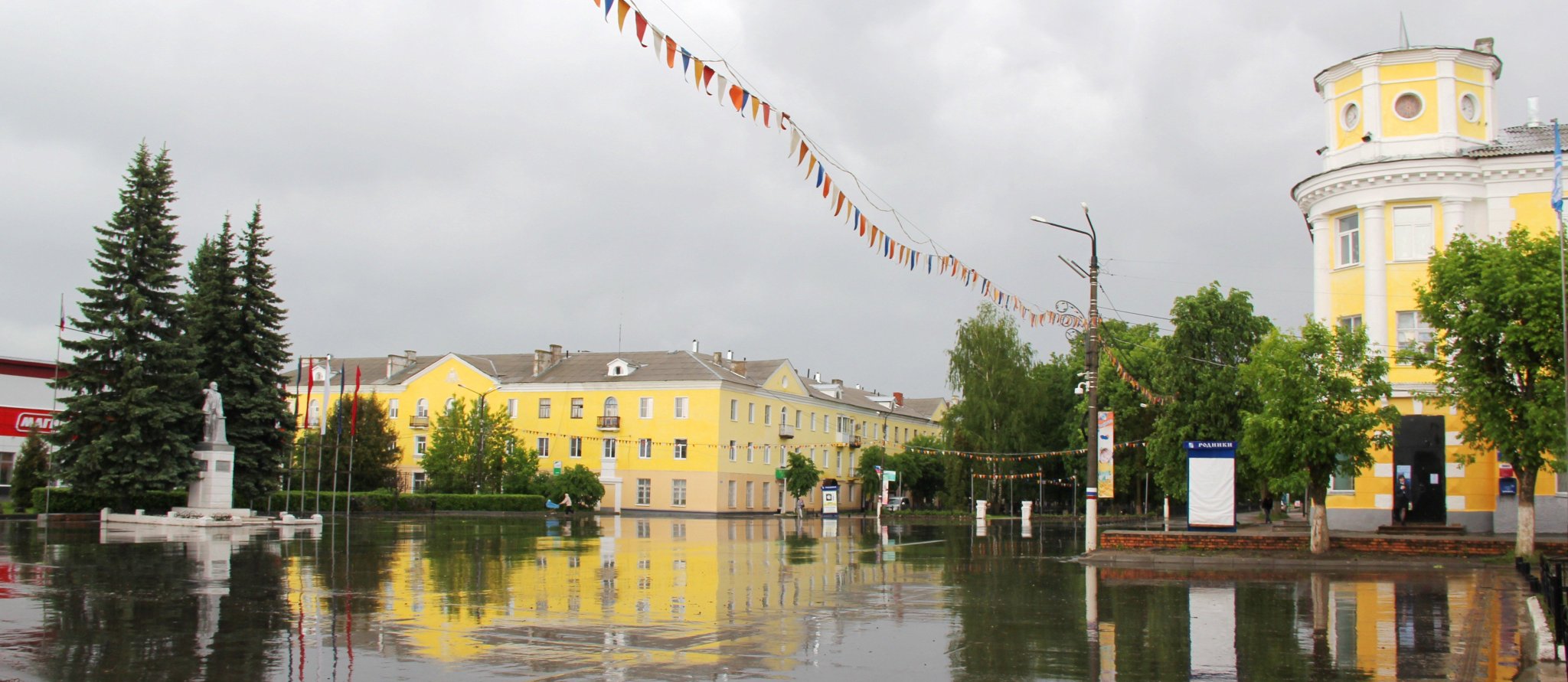 РДК «Лидер»
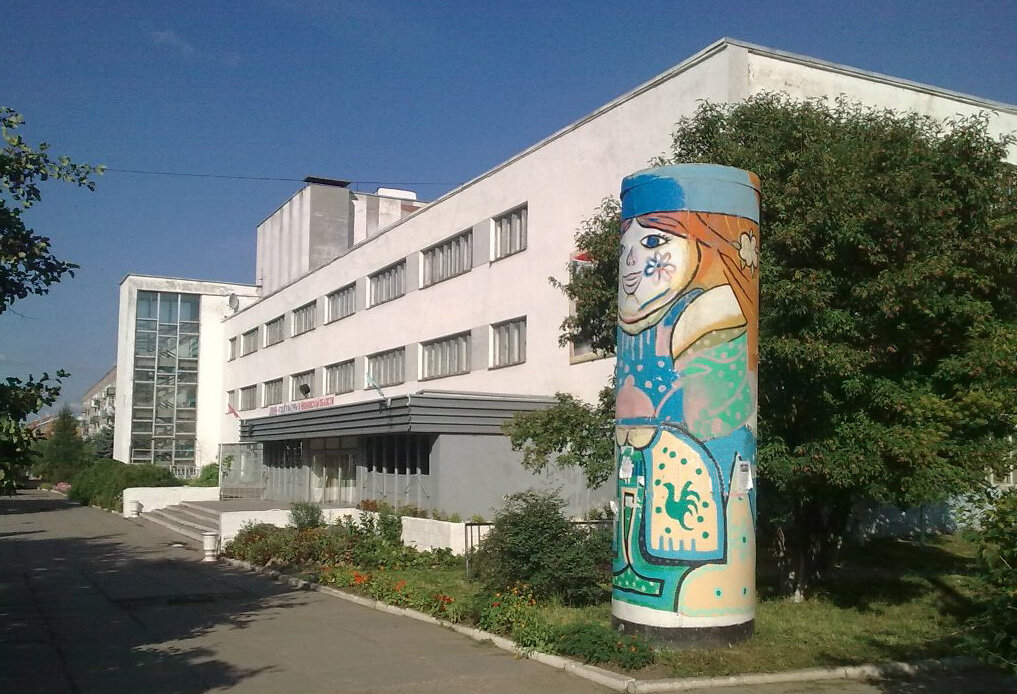 Кинотеатр «Родник».
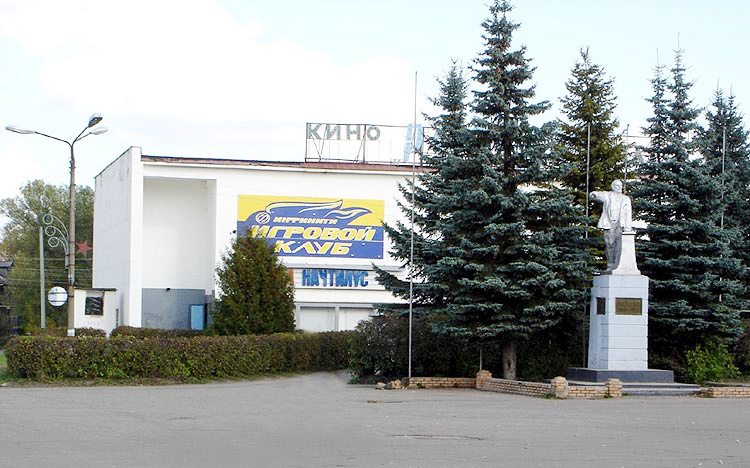 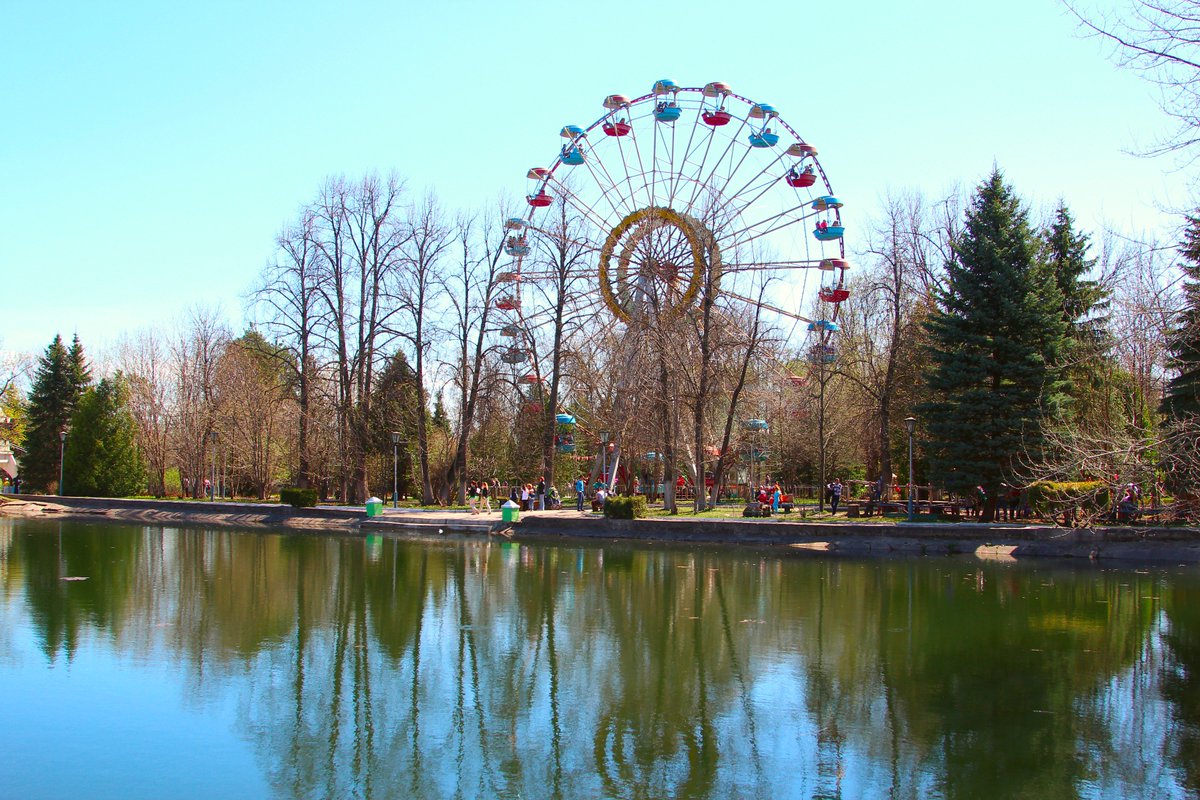 «Летний сад»
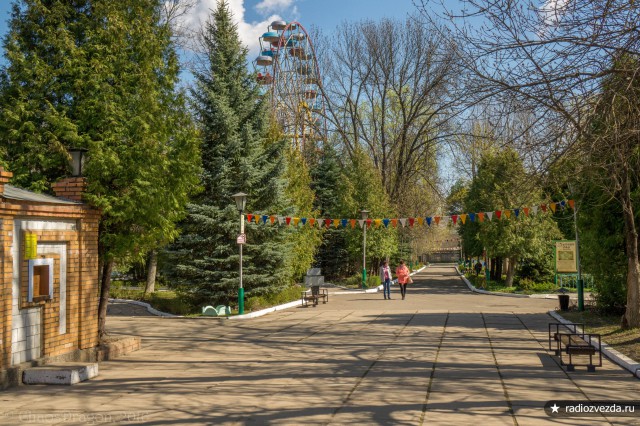 «С малой родины начинается Россия».
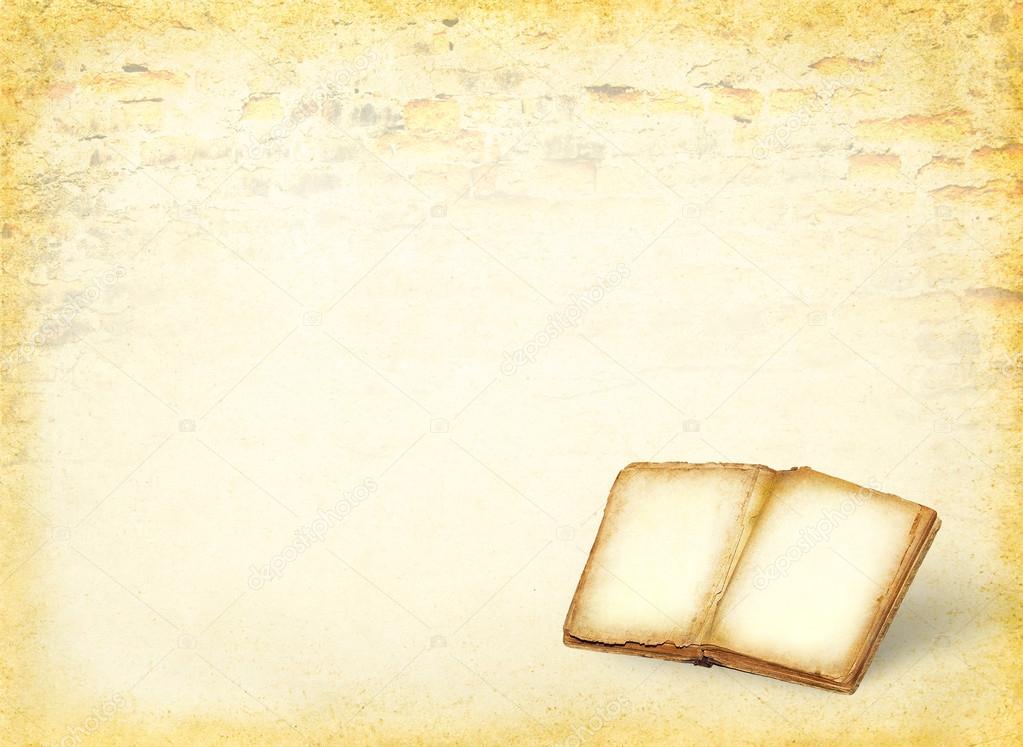 «Береги свою родину»
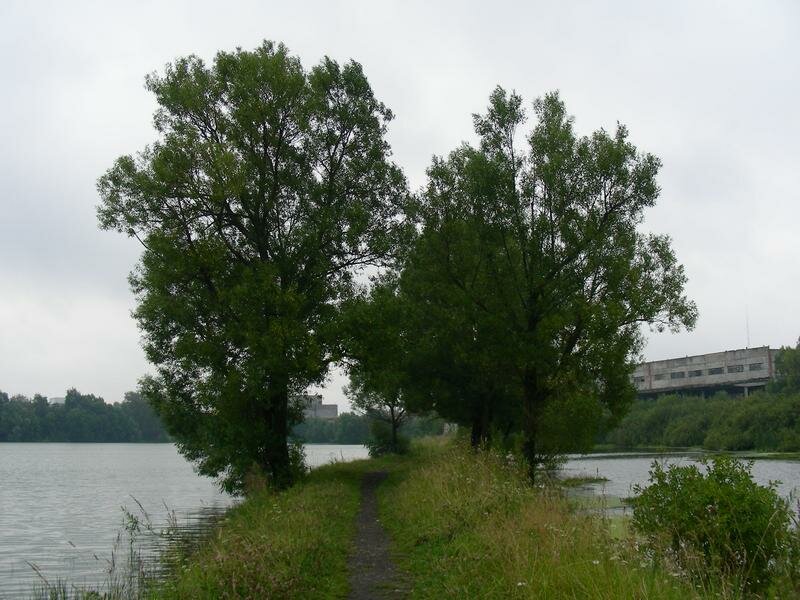 Музей в 1985 году почти на четверть века «обрел себя» в здании бывшего управления комбината.
К сожалению, в том виде, в каком существовал музей, когда начались финансовые трудности у комбината «Большевик», он работать не мог. Учреждение было закрыто в 2008 году, экспонаты попали в частные руки.
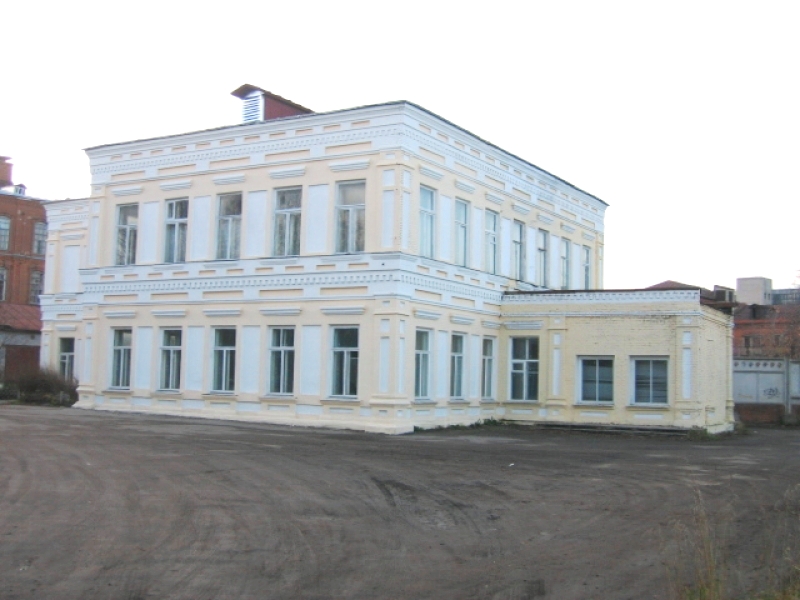 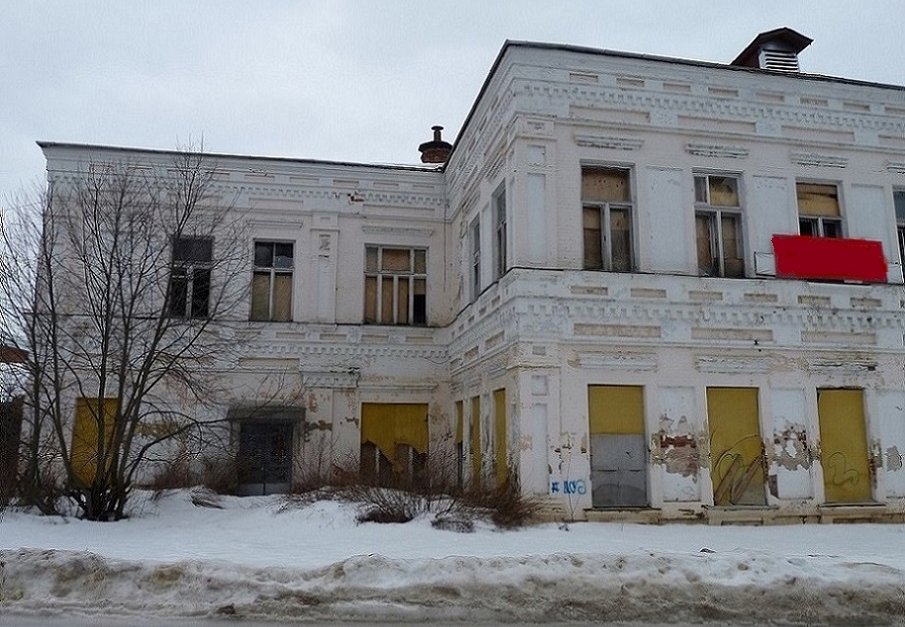 «С малой родины начинается Россия».
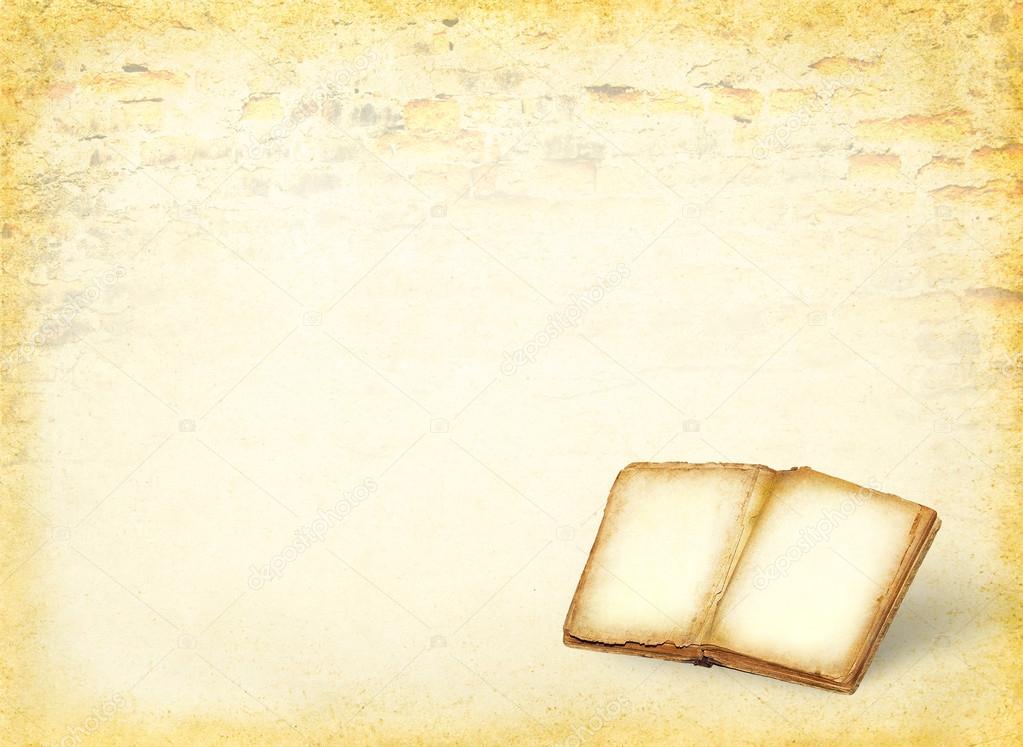